Photocathode Physics for Photoinjectors (P3) Workshop
Brookhaven National Laboratory, NY, October 3-5, 2023.
UIC
Electron Scattering Processes in Photoemission:
The Franck-Condon Effect
W. Andreas Schroeder 

Louis Angeloni and Ir-Jene Shan
Physics Department, University of Illinois Chicago
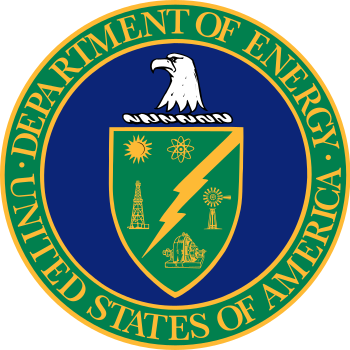 Department of Energy
DE-SC0020387
Outline
UIC
Metallized diamond(001) photocathode

      Two electron emission signals:
        (i)  Inner (small MTE) signal due to direct NEA emission from upper CB 
        (ii) Outer (large MTE) and stronger signal from optical phonon assisted emission
              via the Franck-Condon effect – a momentum resonance
    
Near threshold MTE from ‘good’ metal photocathodes at 300K

      Sub-threshold MTE > 25meV (25-130meV measured)

      Sub-threshold MTE material (but not strongly crystal orientation) dependent

      POSTULATE: Emission via Franck-Condon effect after electron-electron scattering
Photocathode characterization system
UIC
 Laser / NLO based sub-picosecond tunable UV radiation source: 3.0 – 5.3eV (235-410nm)
20 W Yb:fiber laser
400 fs, 16.7 MHz, 1030 nm
15 W
0.5 W
SHG
SHG
THG
LBO
LBO
LBO
6 W   515 nm
F
Nonlinear fiber
(SC-3.7-975)
LBO
LBO
2
Continuum
(700-950 nm)
3
OPA 2
OPA 1
s,i
BBO
Tunable UV (0.1-1mW)
Detector:
MCP & CCD camera;
Faraday cup
Non-collinear
sum frequency
UV generation
-10 kV
ΔpT measurement
Prior work: N-doped diamond(001)
UIC
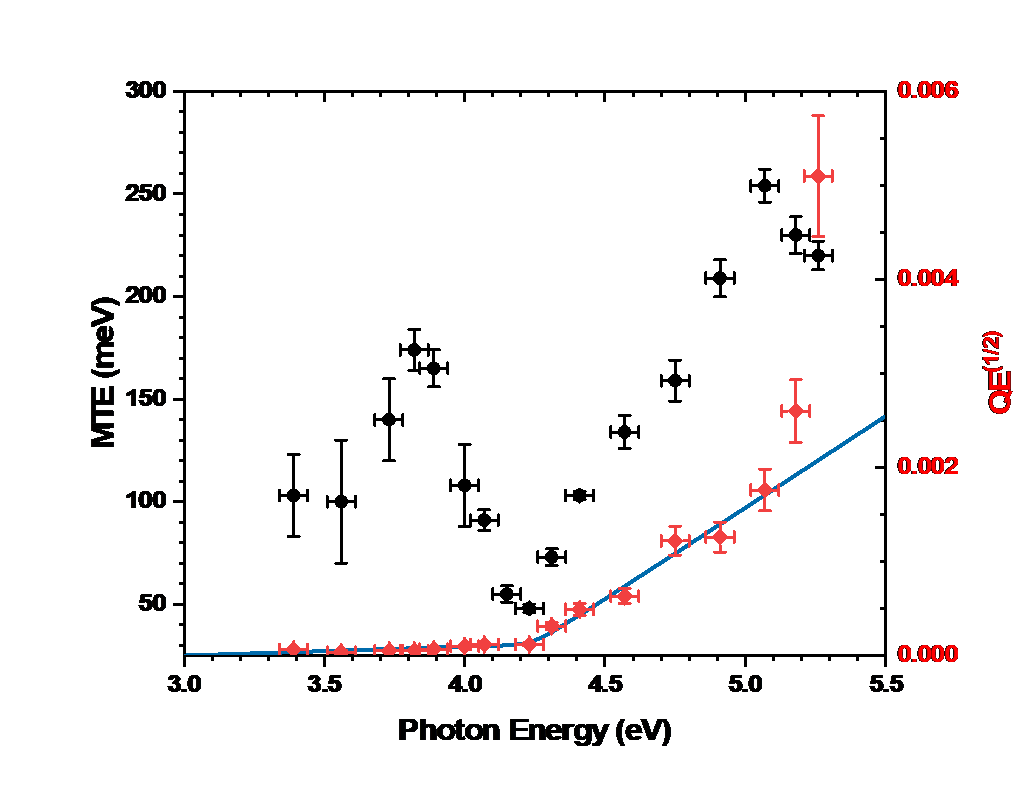 E
(eV)
MTE  50meV
7.05
Δ = 1.65eV
Evac.

5.4
B
A
C
2.4eV
ℇF
4.7eV
Nitrogen dopant states
0
pz
Γ
X
L.A. Angeloni et al., Phys. Rev. B 107, 165105 (2023)
Metallized diamond(001)
UIC
CBs
Evac.
e-
  0.5eV
EDC
int.
ħω
ℇF
N states
d = 0.5mm
Metal            Diamond             Vacuum
(Au/Pt/Ti)
Metallized diamond(001) emission
UIC
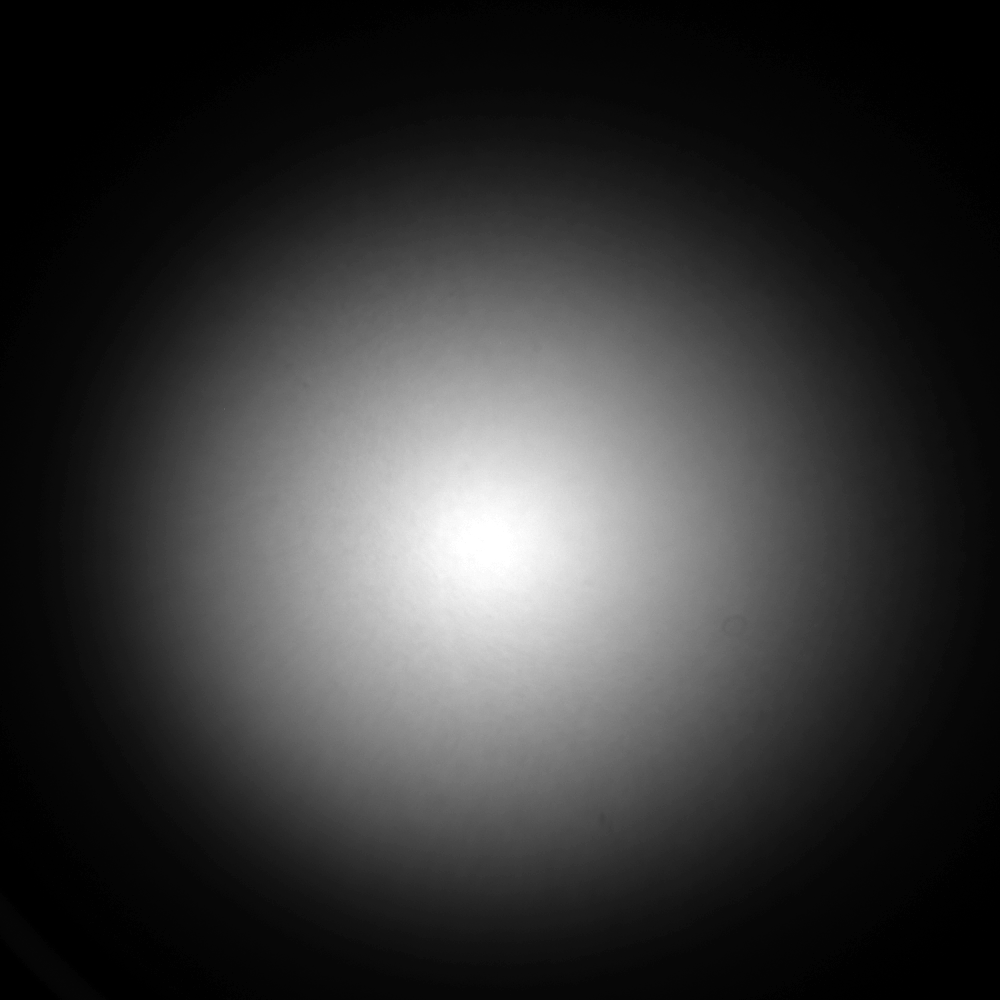 ħω = 4.54eV
J.D. Rameau et al., Phys. Rev. Lett. 106, 137602 (2011)
Boltzmann tail emission
UIC
  Parabolic band approximation
Inner signal MTE
UIC
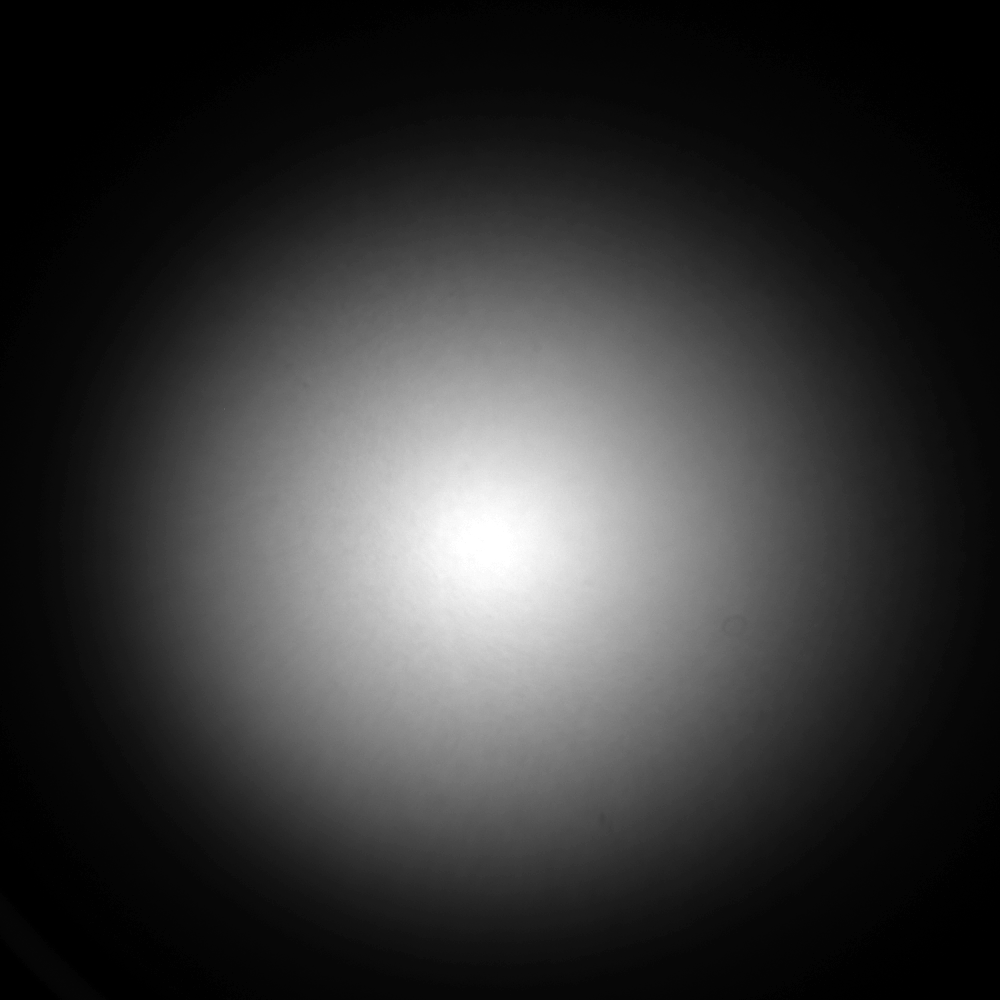 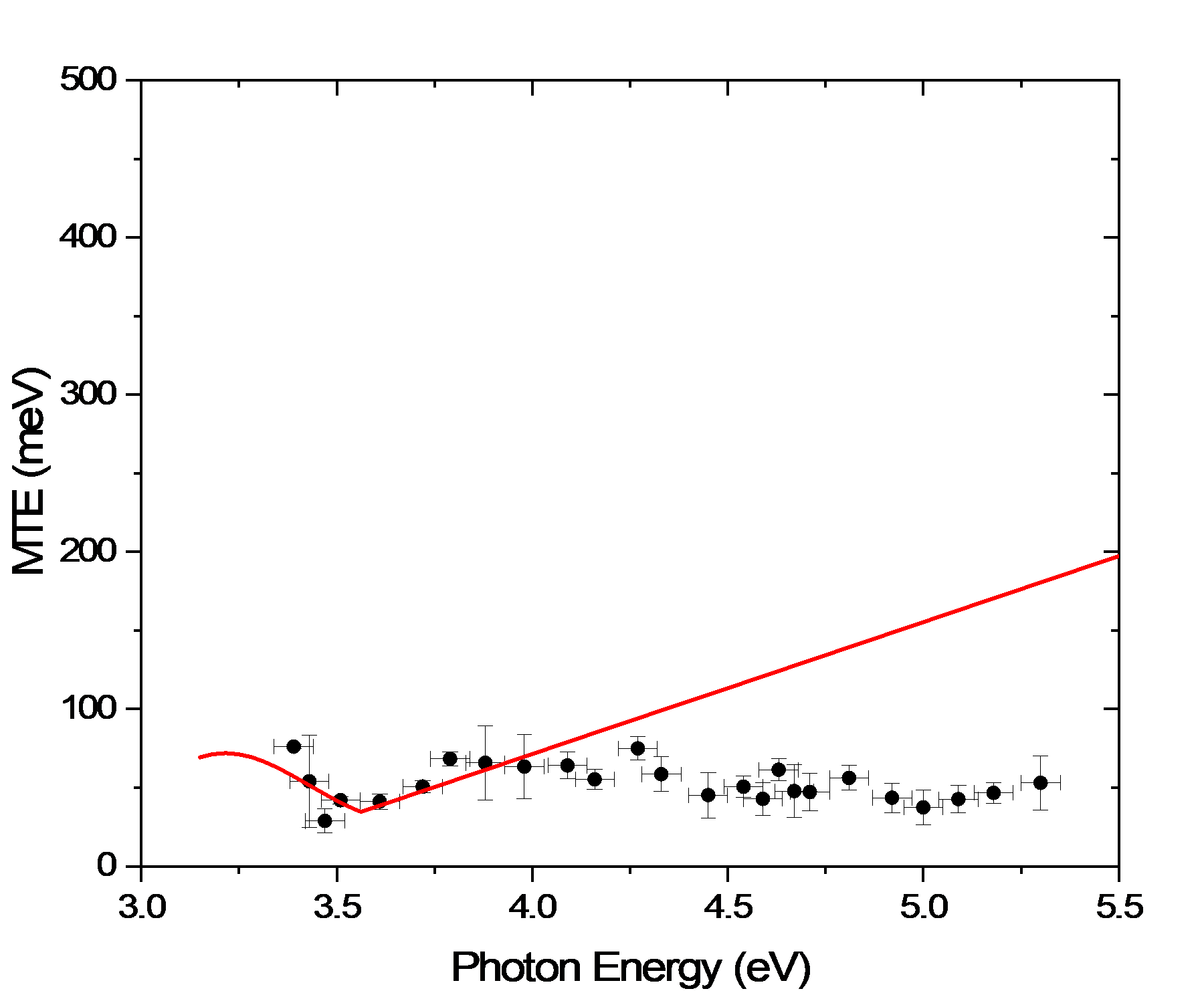 MTE  35meV
Outer signal MTE
UIC
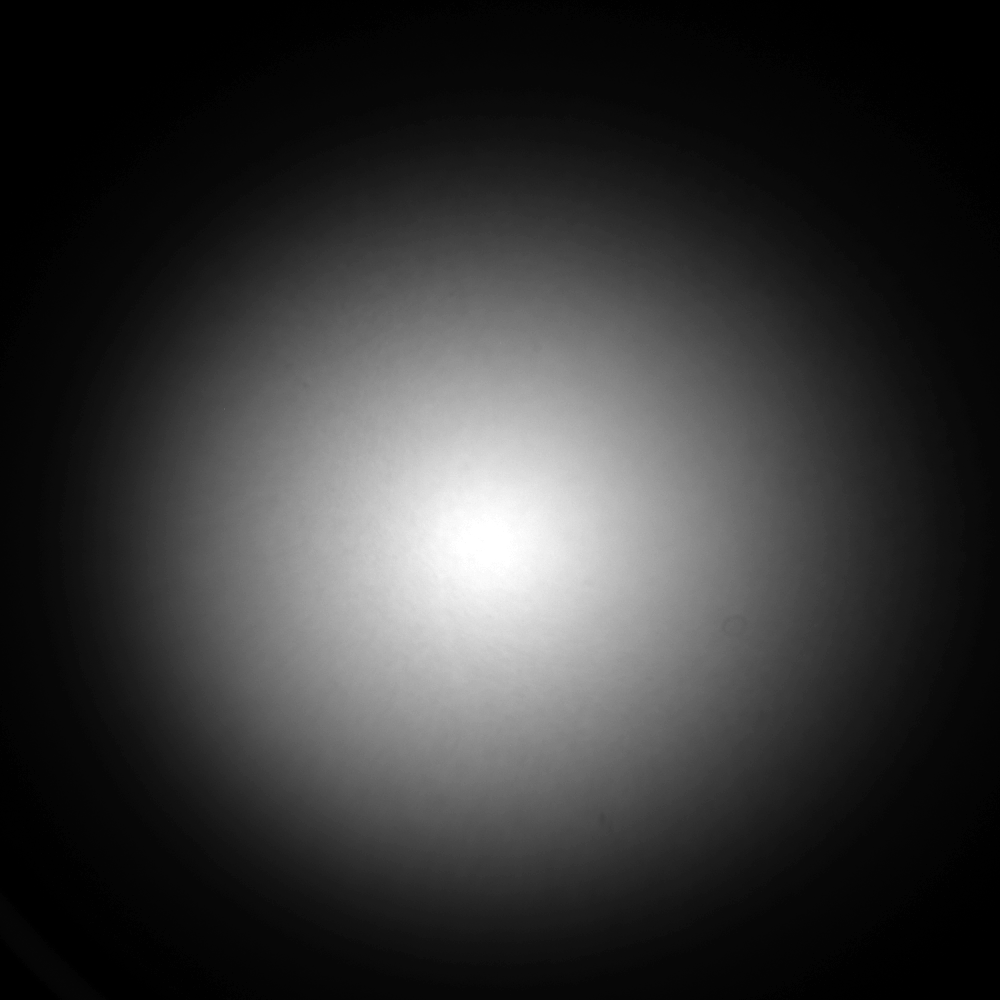 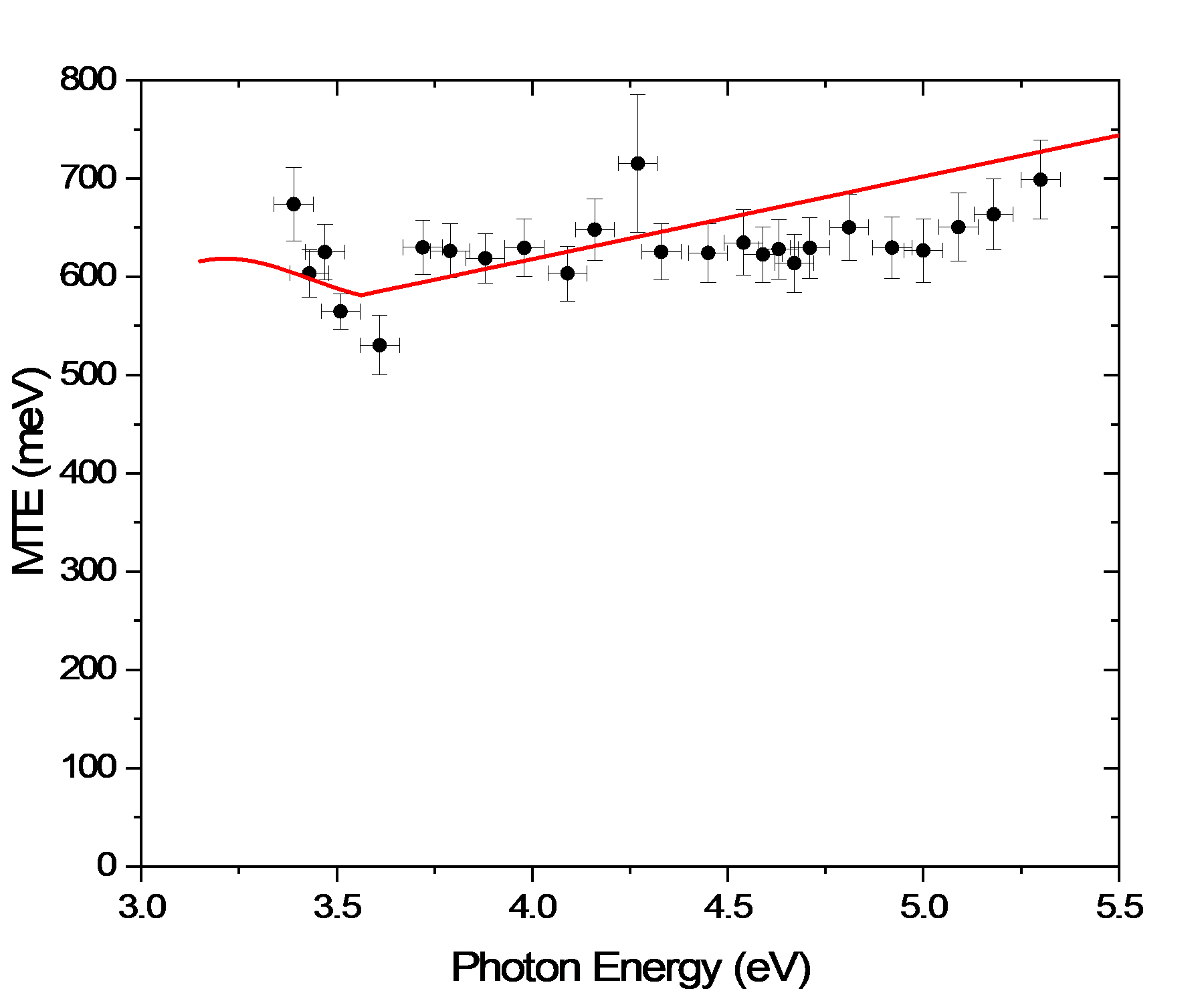 J.D. Rameau et al., Phys. Rev. Lett. 106, 137602 (2011)
Near threshold MTE in metals
UIC
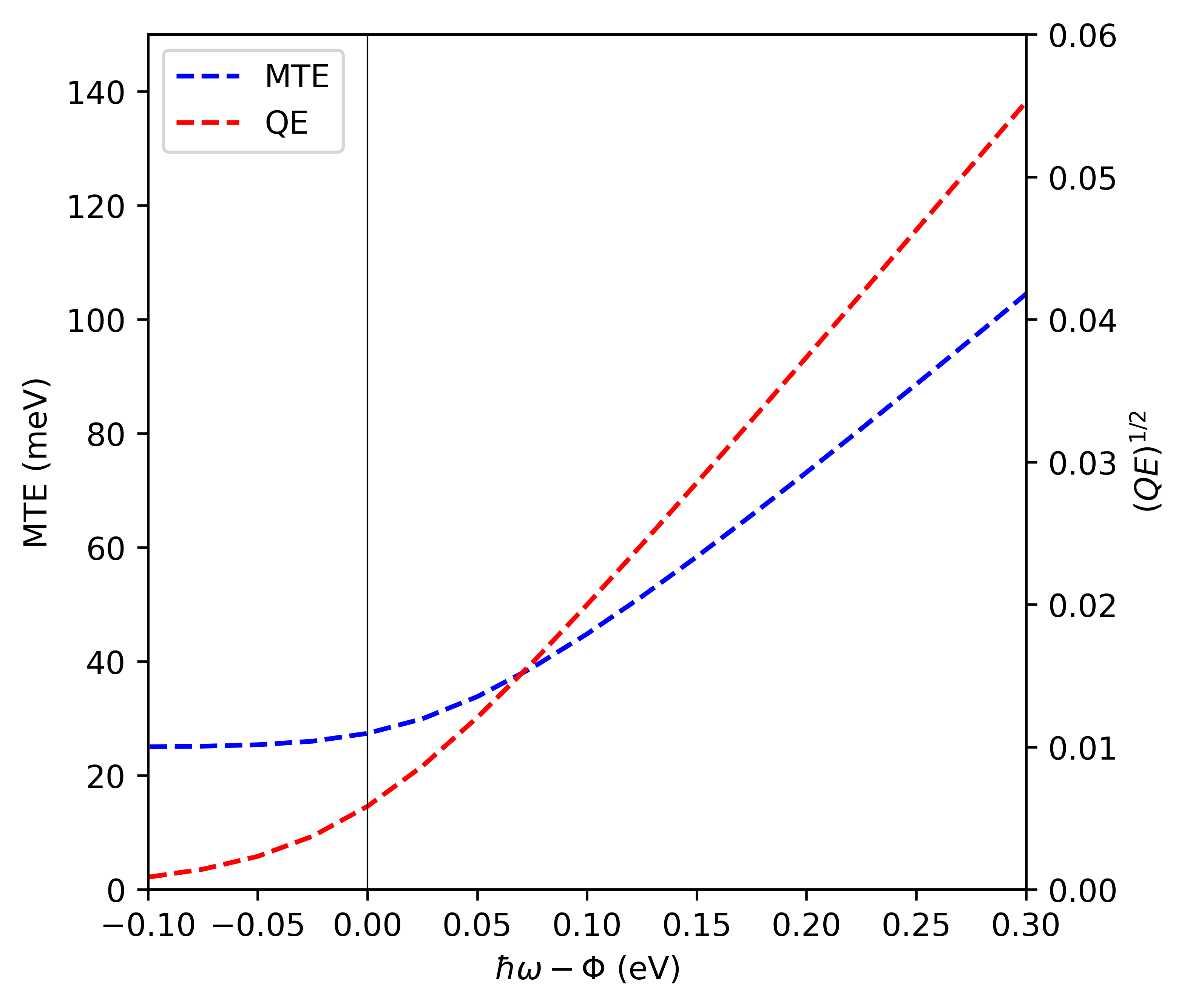 T = Te = 300K
25meV
T. Vecchione et al., 35th Intl. Free-Electron Laser Conf., New York, NY (2013), pp. 424-426
Cu(001): Near threshold MTE
UIC
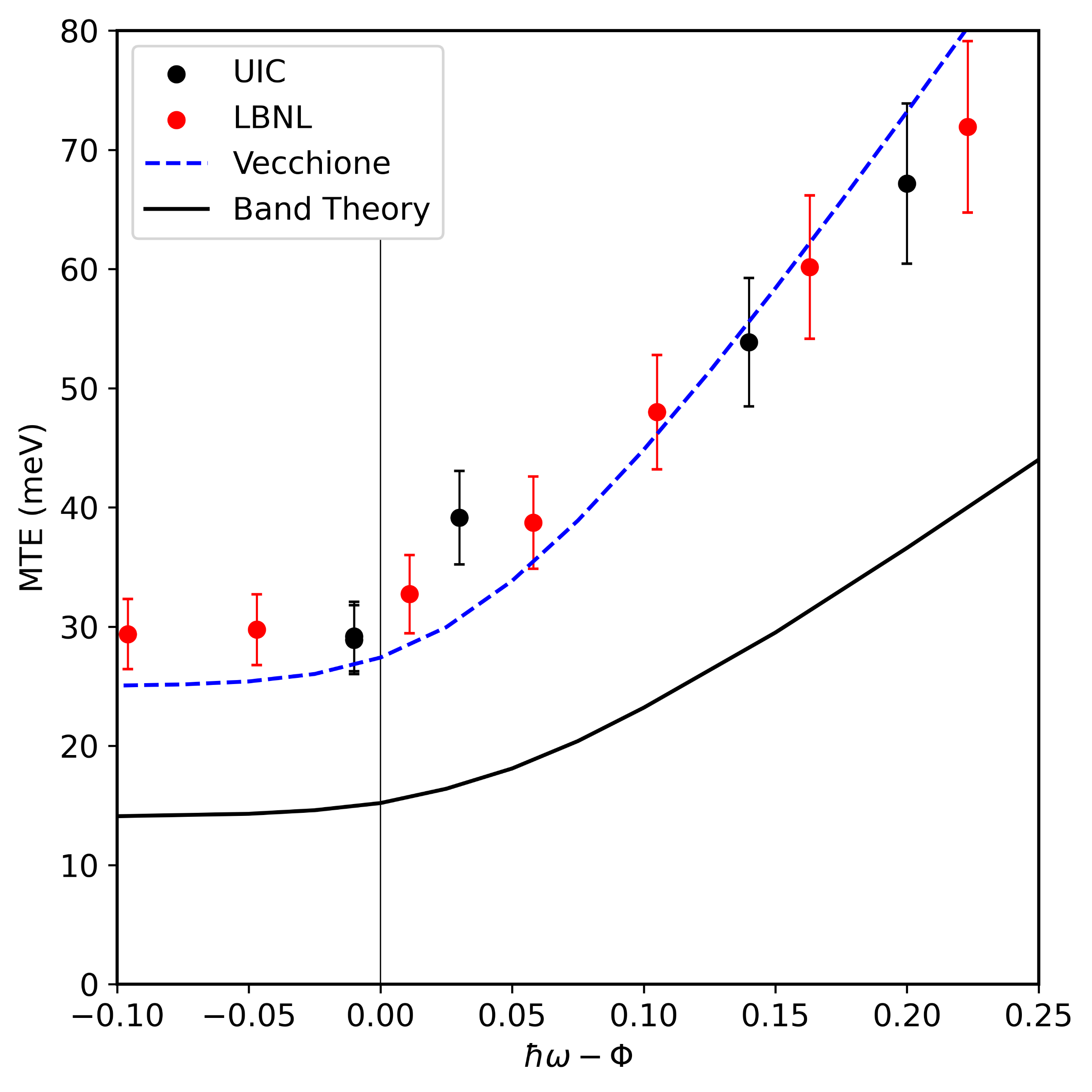 T = 300K
(eV)
W.A. Schroeder & G. Adhikari, New J. Phys. 21, 033040 (2019) 033040
Other ‘good’ metals
UIC
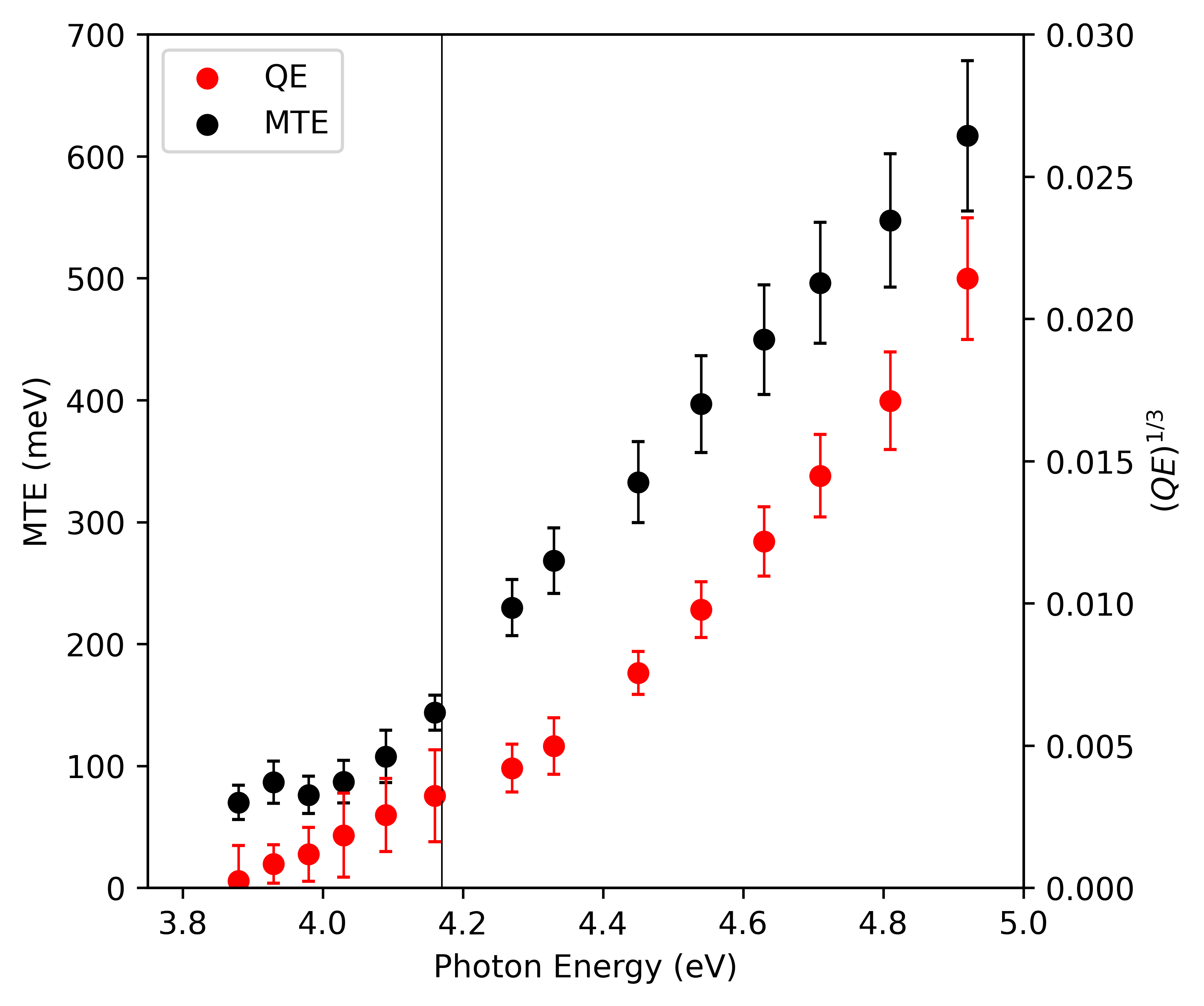 W(001)
T = 300K
83(9)meV
†Bulk plasmon effects
Electron-electron scattering I
UIC
  Sommerfeld free electron model; Near threshold emission
pT
pz
pF
~ kBTe
Electron-electron scattering II
UIC
  Energy dependence (neglecting DOS)
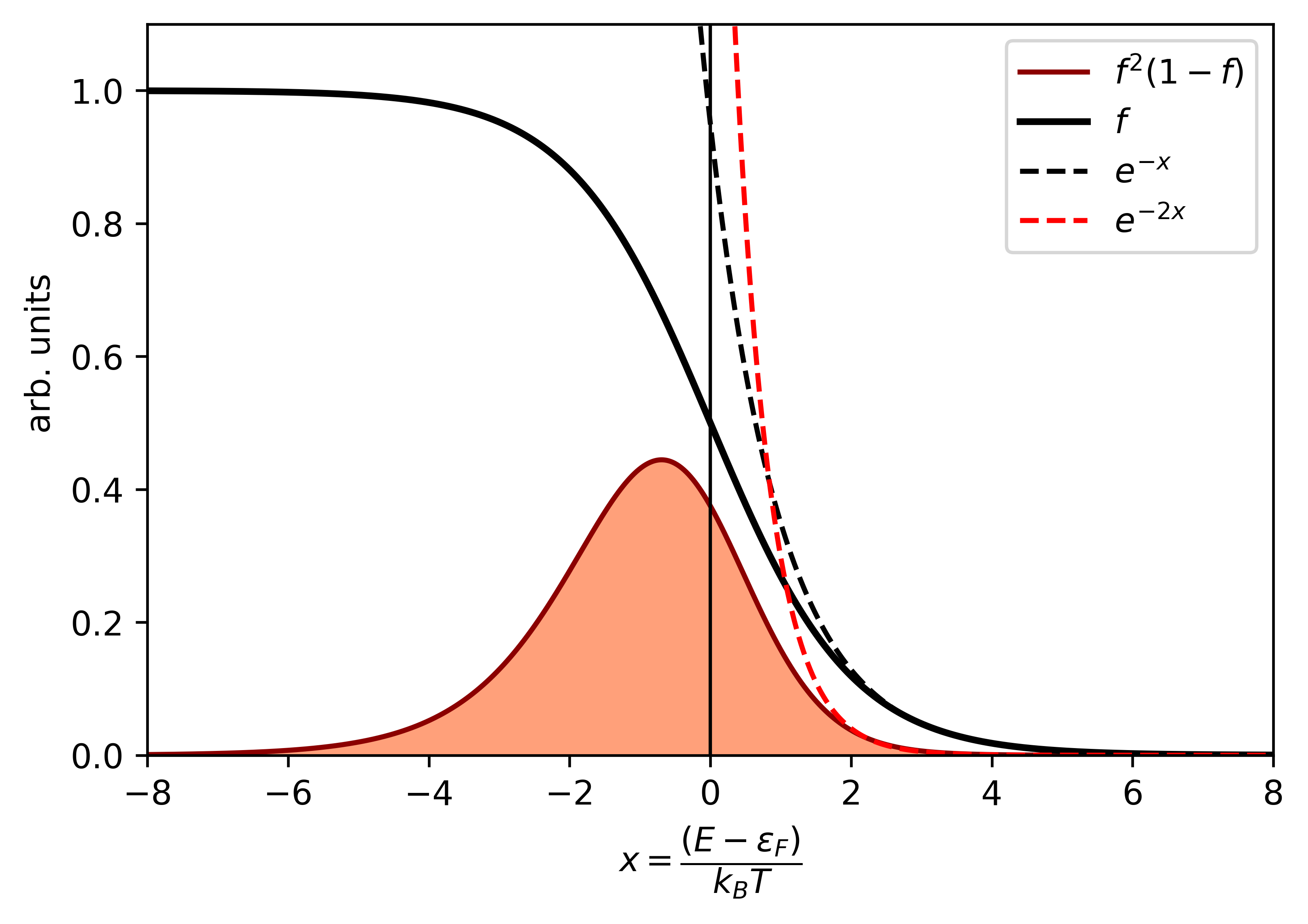 Above threshold
(E > 0)
Below threshold
(E < 0)
Thermal electron mass
UIC
G.R. Stewart, Rev. Sci. Inst. 54, 1 (1983)
MTE: Theory vs. Experiment
UIC
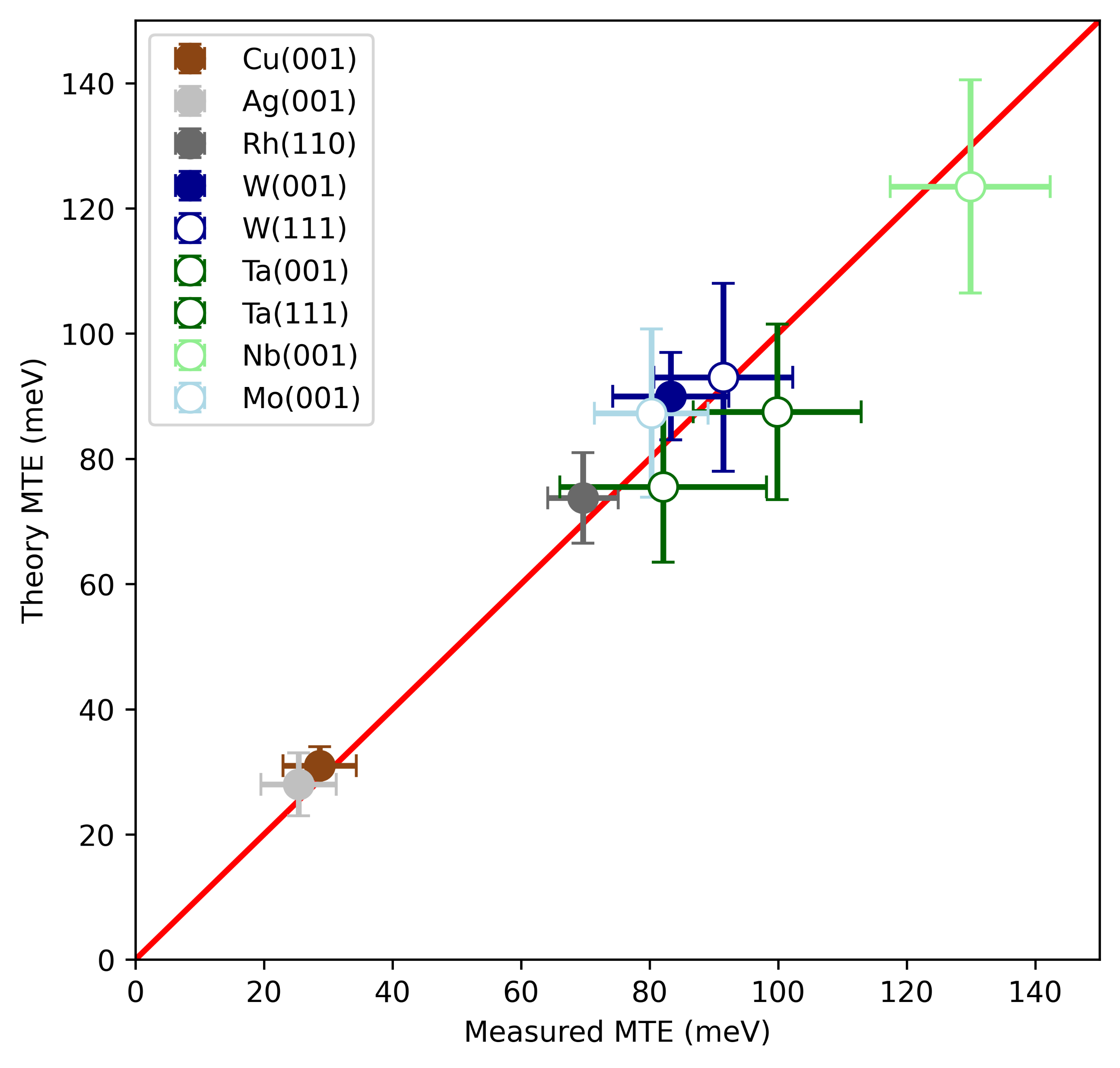 MTEtheory  (meV)
MTEexpt.  (meV)
Summary
UIC
Franck-Condon effect influences QE and MTE

    (i) Metallized diamond(001): MTE > 500meV for outer signal with enhanced QE

	p0 = pband + nqLO

		... optical phonon assisted emission

    (ii) “Good” metals: MTE > kBTe for E < 0

	p0 = p1 + p2  p 						POSTULATE !

		... electron-electron scattering near E  0

           NOTE: Other possible explanations; surface states (e.g., Tamm), upper CBs ...

Clear implications for discovery of (ultra)low intrinsic emittance photocathodes – especially for operation at 300K
A final note ...
UIC
 Need a better metal photocathode than copper?
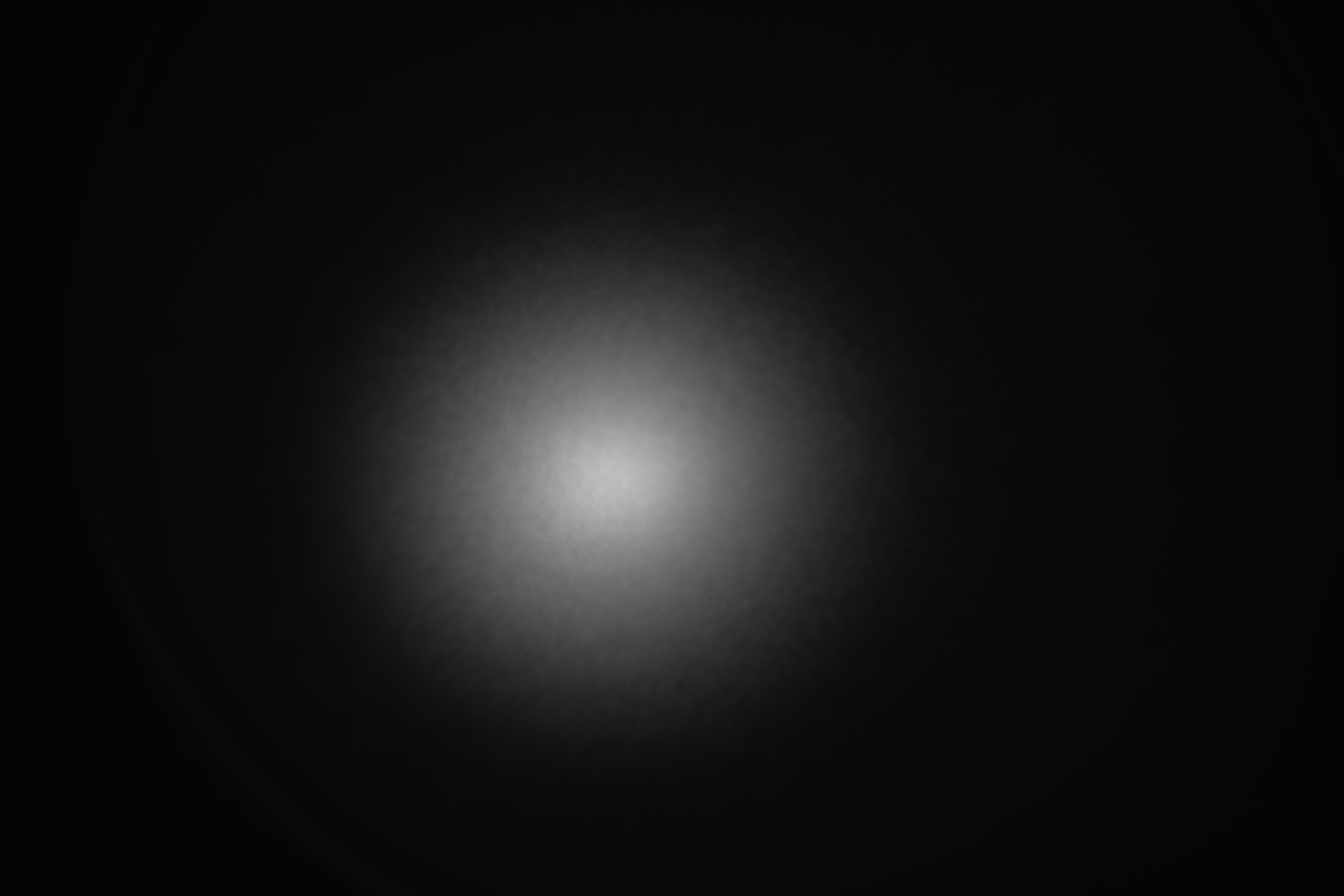 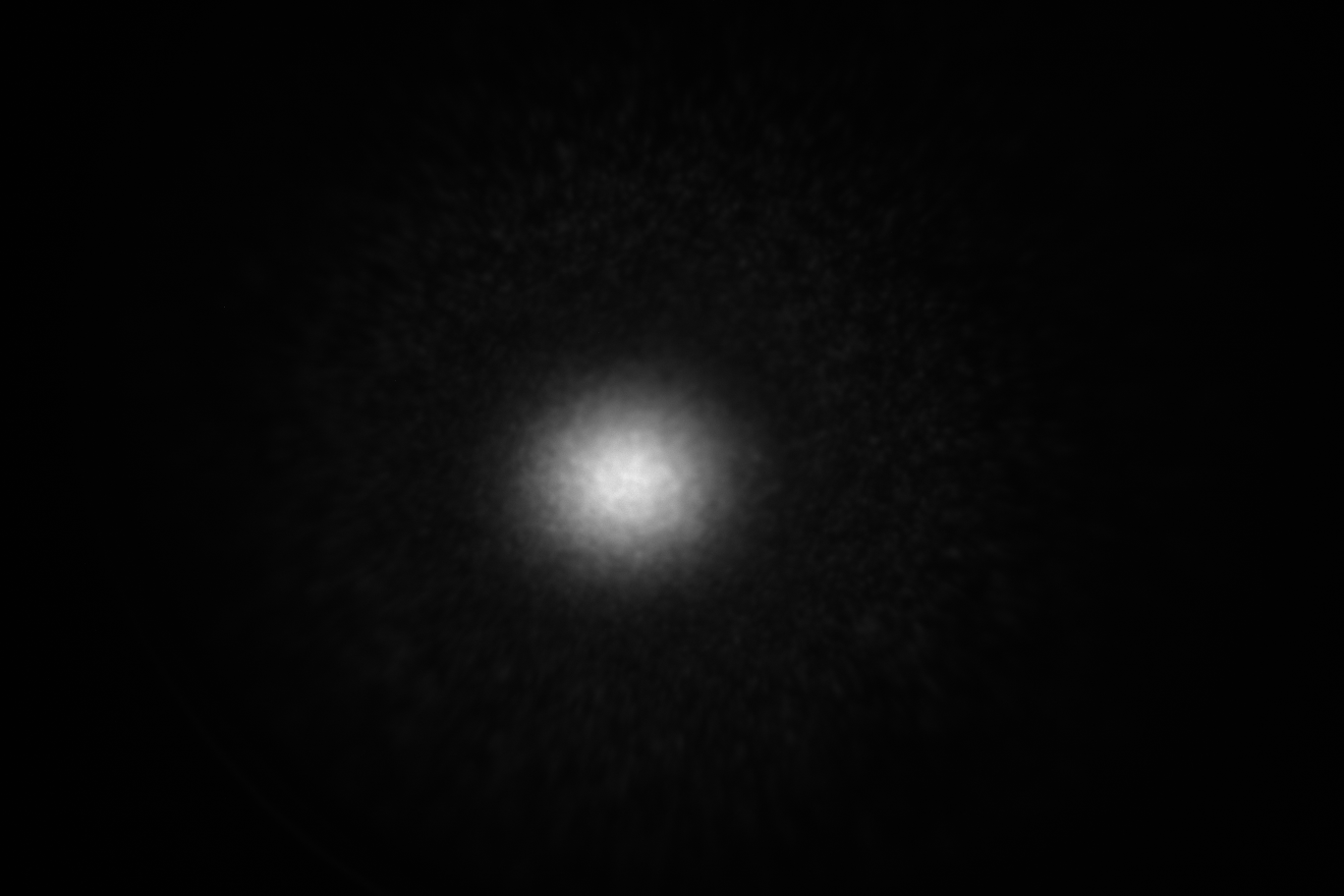 Cu(001)
W(001)
Two-photon photoemission background
ħω = 4.03eV  E   0.1eV
ħω = 4.27eV  E   0.1eV
Significantly less two-photon PE in tungsten
Equivalent one-photon QE at same E
Tungsten is less chemically reactive (almost no surface oxide)
Tungsten is harder (i.e., more robust) than copper
UIC
Thank You !
Other work: Cu(001)
UIC
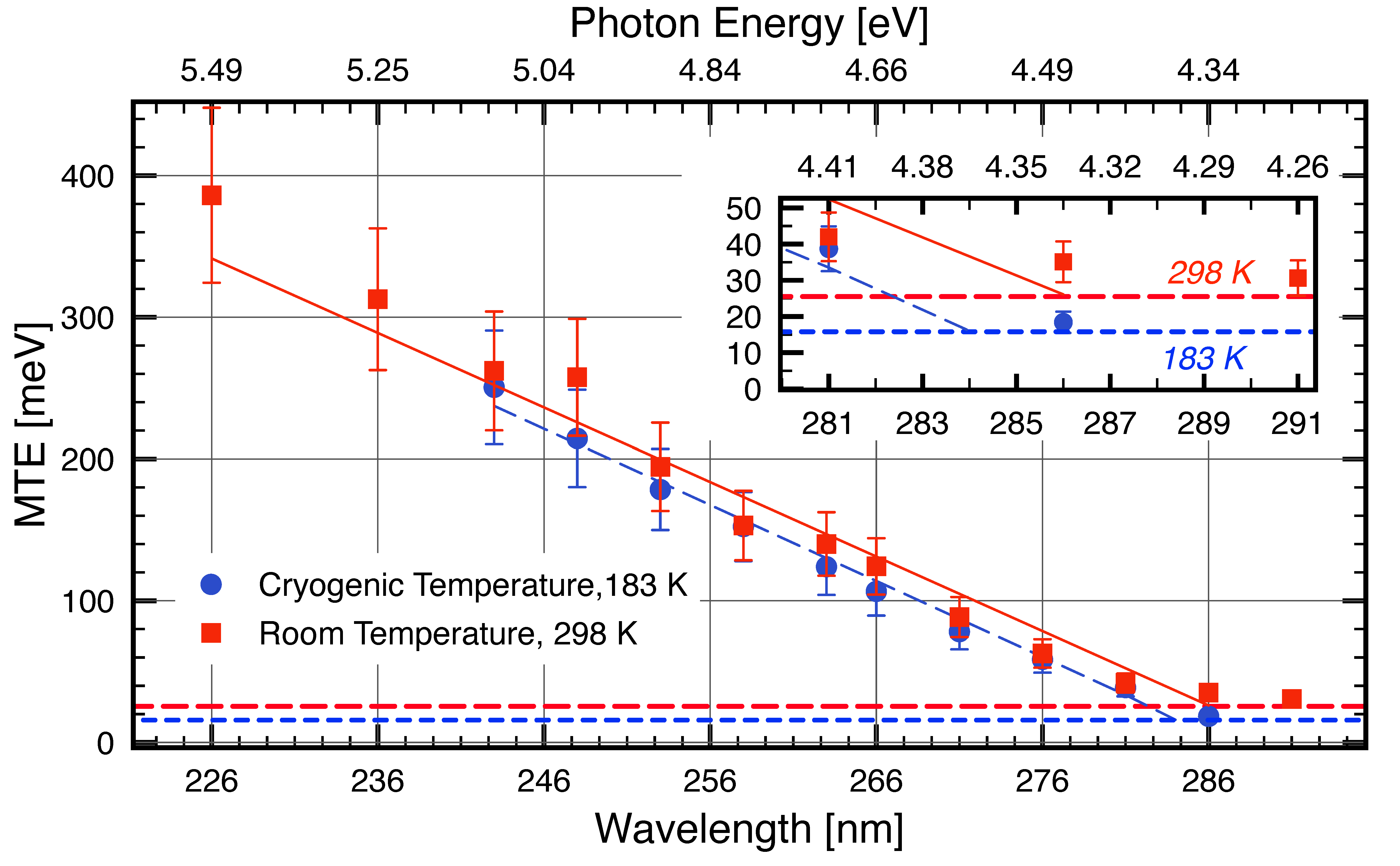 PERFORMANCE CHARACTERISATION
OF A Cu (100) SINGLE–CRYSTAL PHOTOCATHODE

L. A. J. Soomary, D. P. Juarez–Lopez, C. P. Welsch, L. B. Jones, and T. C. Q. Noakes

12th Intl. Particle Acc. Conf. (IPAC 2021), Campinas, SP, Brazil, WEPAB112
Experiment: UV radiation delivery
UIC
 Laser / NLO based tunable UV radiation source: 3.0 – 5.3eV (235-410nm)
20 W Yb:fiber laser
400 fs, 16.7 MHz, 1030 nm
Tunable UV (0.1-1mW)
15 W
0.5 W
SHG
SHG
THG
f = 38cm
OAP
LBO
LBO
LBO
100μm aperture
6 W   515 nm
F
Nonlinear fiber
(SC-3.7-975)
LBO
LBO
2
Continuum
(700-950 nm)
f = 50cm
3
OPA 2
OPA 1
s,i
BBO
Tunable UV (0.1-1mW)
/2
Detector:
MCP & CCD camera;
Faraday cup
Detector:
MCP & CCD camera;
Faraday cup
Non-collinear
sum frequency
UV generation
-10 kV
-10 kV
ΔpT measurement
ΔpT measurement
UIC